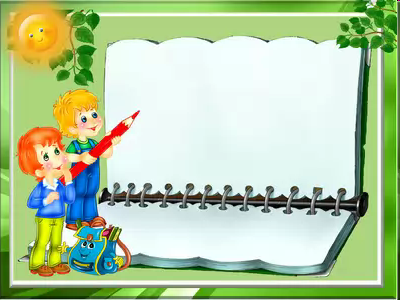 МДОУ «Детский сад п. Сланцевый Рудник»

Математический уголок 
«Друзья математики»
 Старшая – подготовительная группа
«Почемучки»
Подготовила воспитатель:
Кирилюк Н.В. 
                                                               Февраль 2016
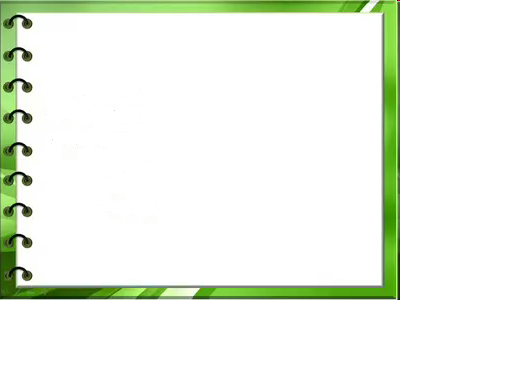 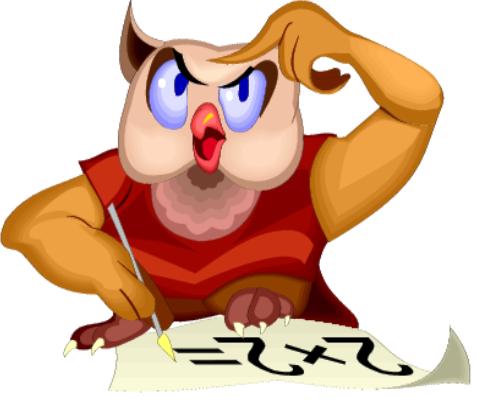 «Математику уже затем учить надо, что она ум в порядок приводит».
                                  (М. В. Ломоносов)
  Центр математики имеет важные развивающие  функции. 
Наш математический центр решает такие  задачи:- Целенаправленное формирование у детей интереса к элементарной математической деятельности;- Воспитании у детей потребности занимать свое свободное время не только интересными, но и требующими умственного напряжения, интеллектуального усилия играми.
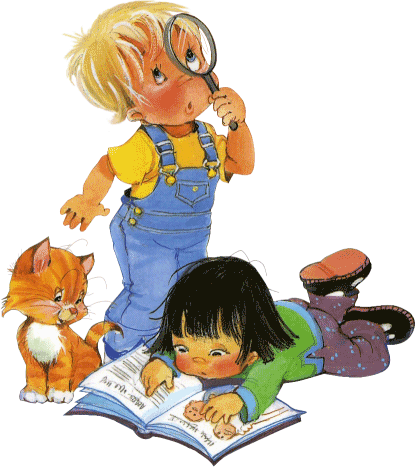 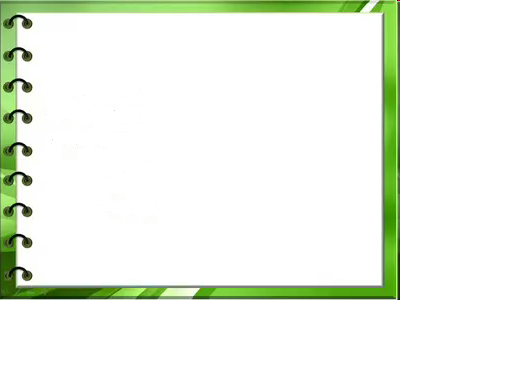 Требования к математическому  центру  по ФГОС
Центр математики имеет важные развивающие  функции. В данном центре располагаются  нормативно-знаковый материал :  магнитная доска, касса цифр, наборы карточек на сопоставление цифры и количества , наборы кубиков с цифрами и числовыми фигурами. 
Так же в данном центре присутствуют:
Большой перечень дидактических игр математической направленности;
Материалы, используемые во время организованной образовательной деятельности;
Раздаточный материал;
Материалы для индивидуального развития;
Картотека игр и т.д.
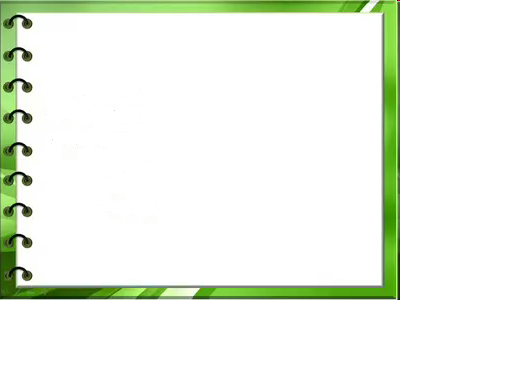 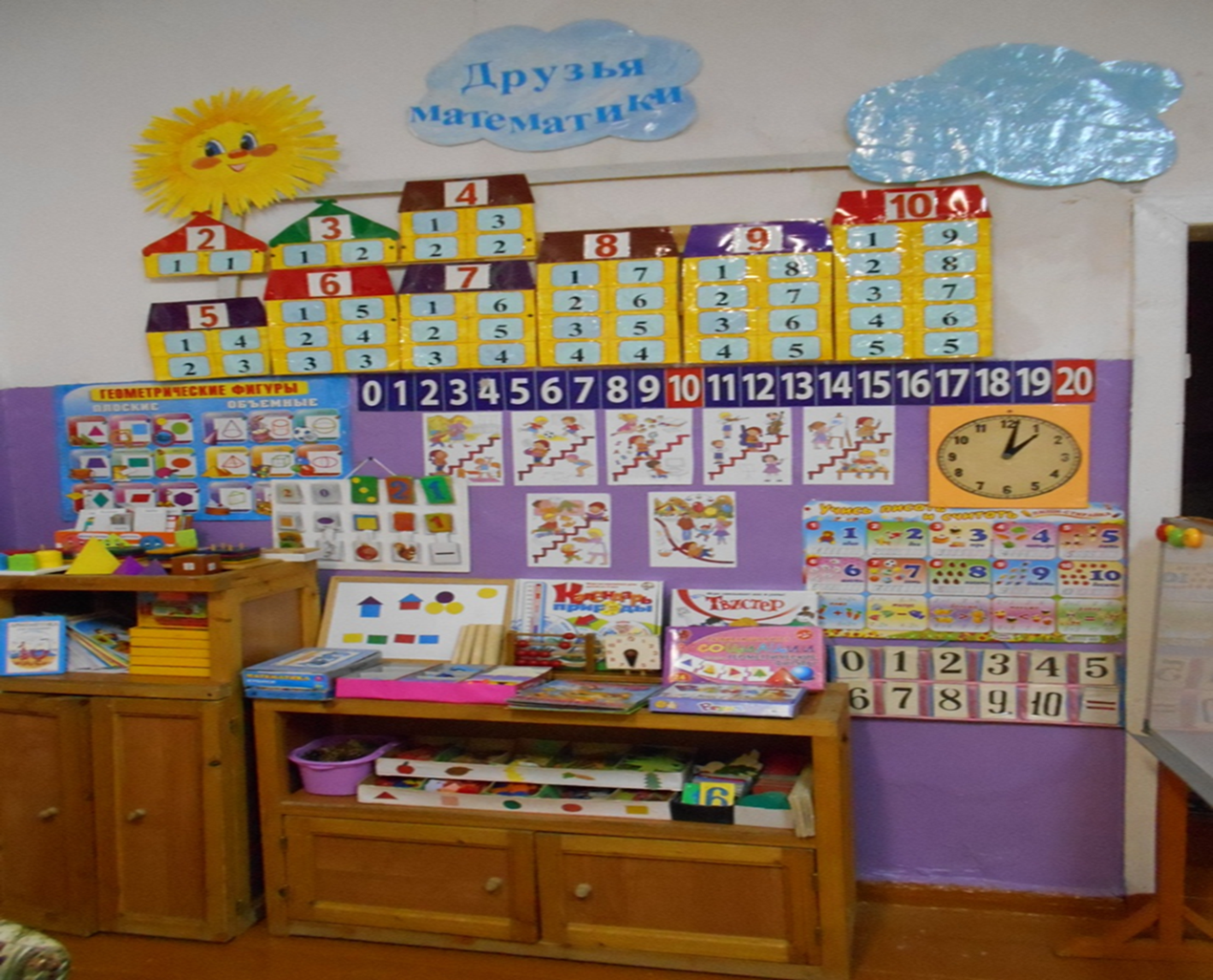 Прежде чем продумывать наполнение математического уголка мы заглянули  в программу, вспомнили санитарные нормы. 
    Уголок «Друзья математики» расположили у окна, на освещенном  участке группового пространства. Для организации центра  использовали  детскую мебель: шкафчики с полками.
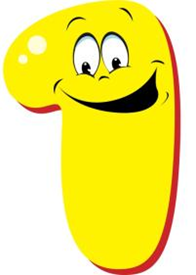 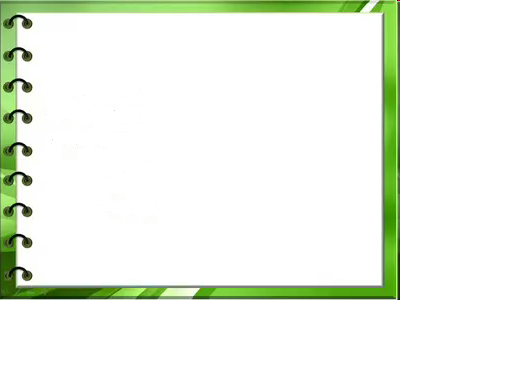 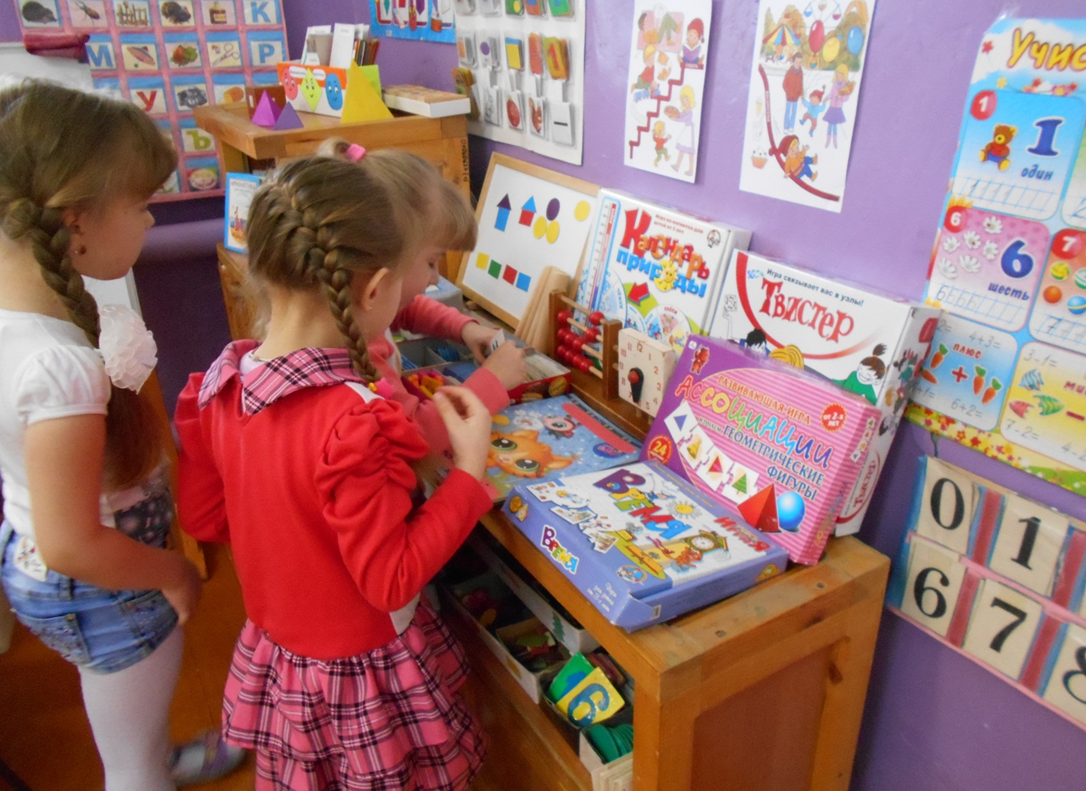 Создавая уголок обеспечили детям свободный доступ к материалам и играм. Этим самым предоставляя детям  возможность в свободное время выбирать интересующую их игру, пособия и т. д. Играть индивидуально или совместно с другими  детьми.
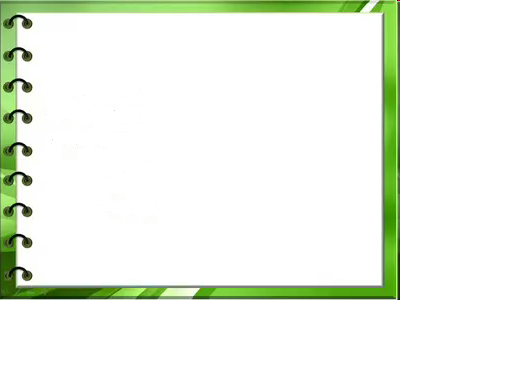 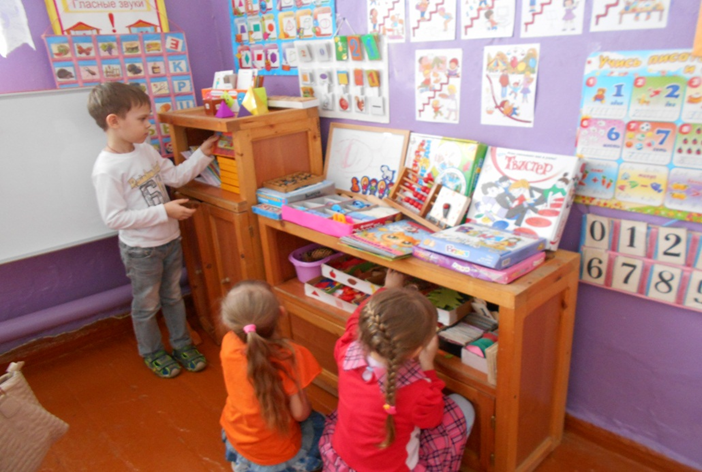 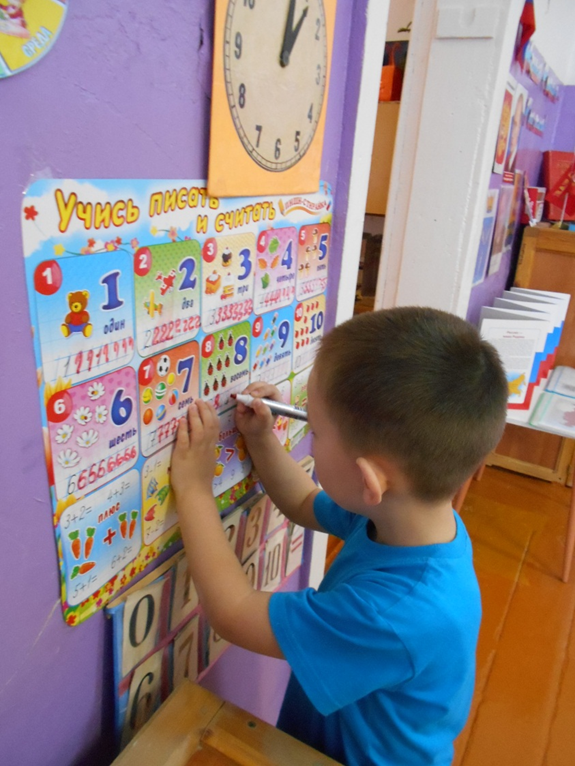 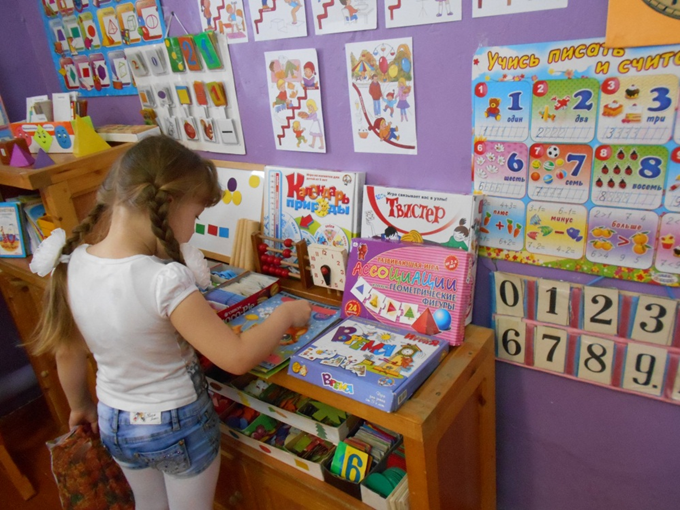 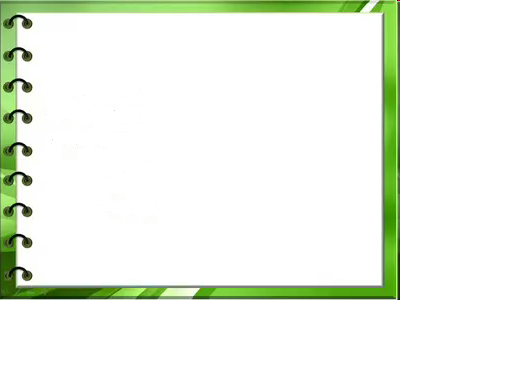 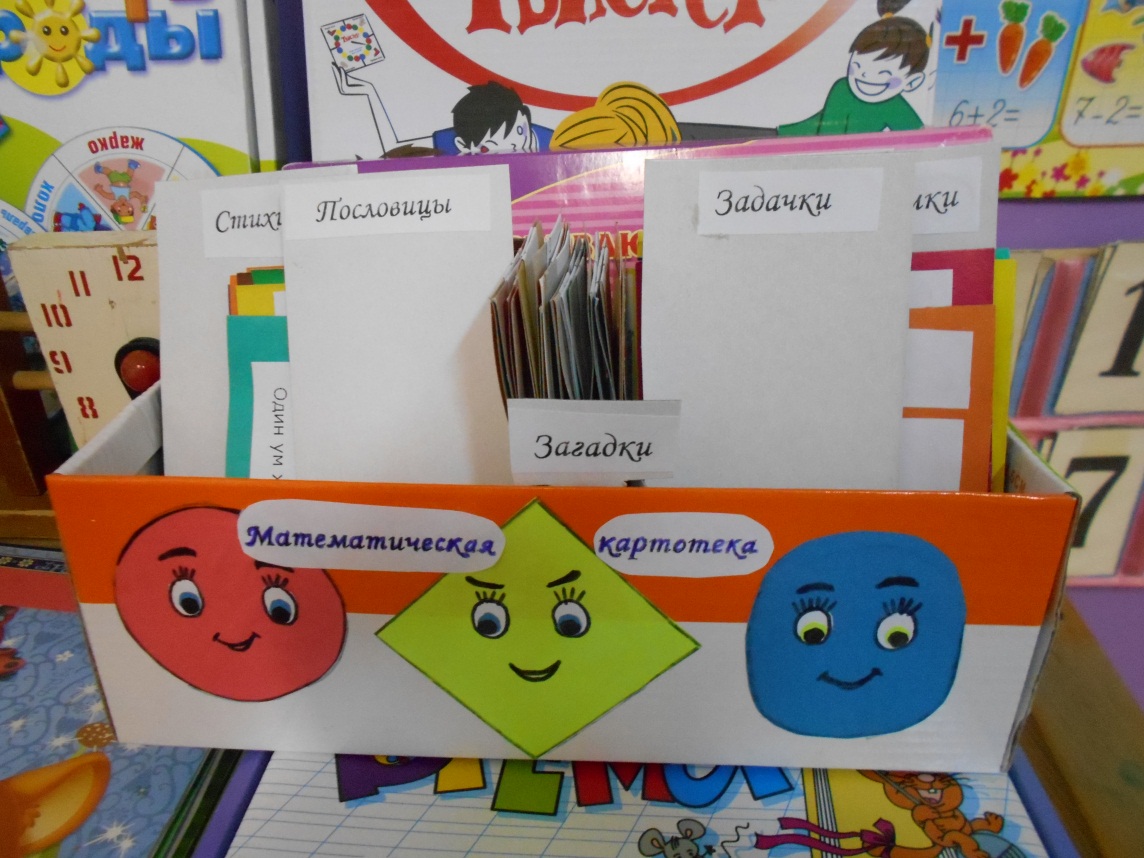 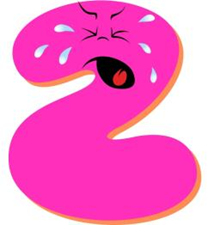 Наш детский сад давно перешел на систему картотек по многим видам деятельности,  очень удобно использовать в работе такой систематизированный материал. Он помогает быстро находить считалки, математические задачи и  загадки, пословицы и т.д.
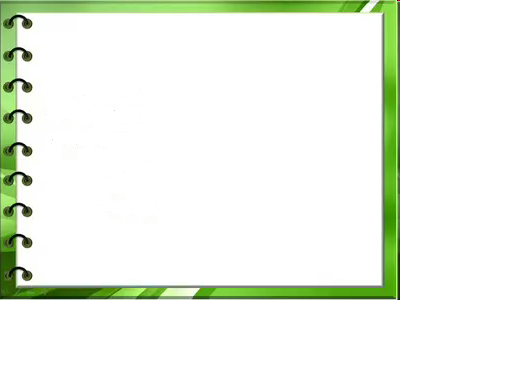 Создавая математический центр, обратили внимание на интересы детей
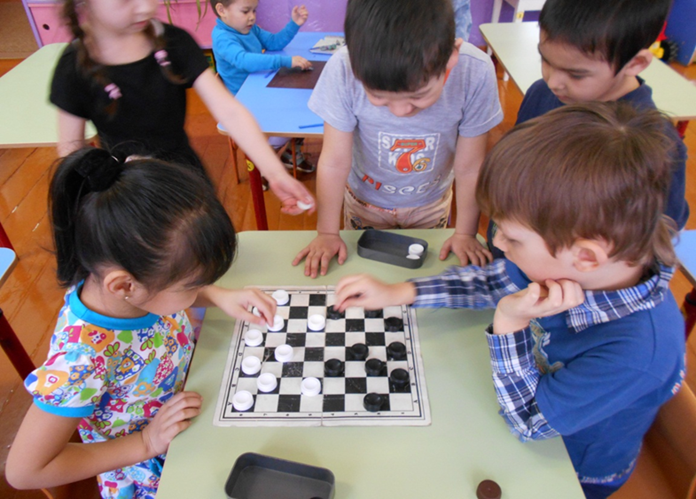 Мальчики и девочки с удовольствием играют в «Шашки»
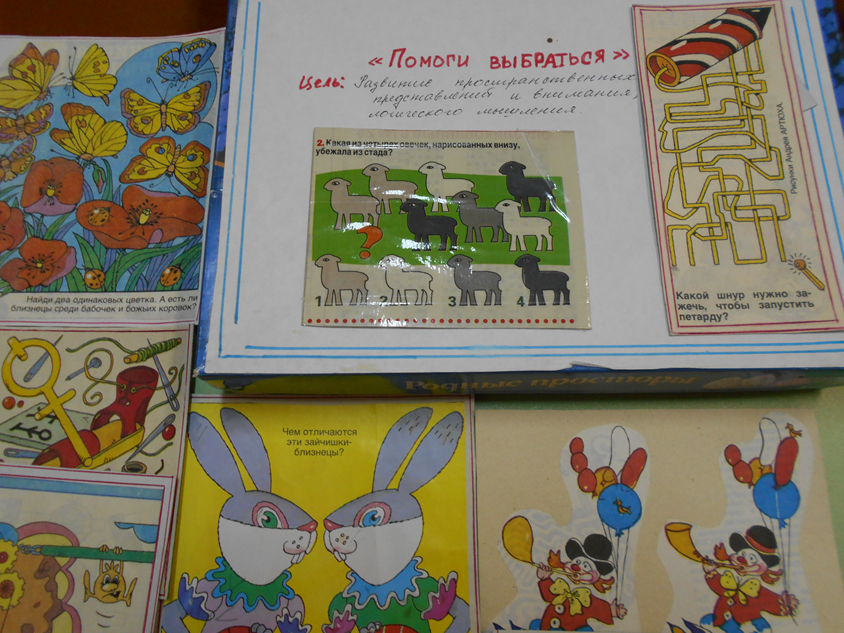 Очень любят разгадывать кроссворды, ребусы.
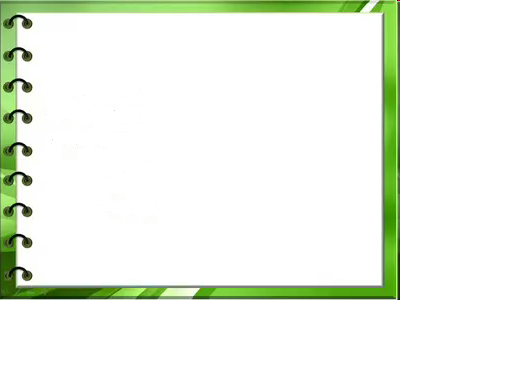 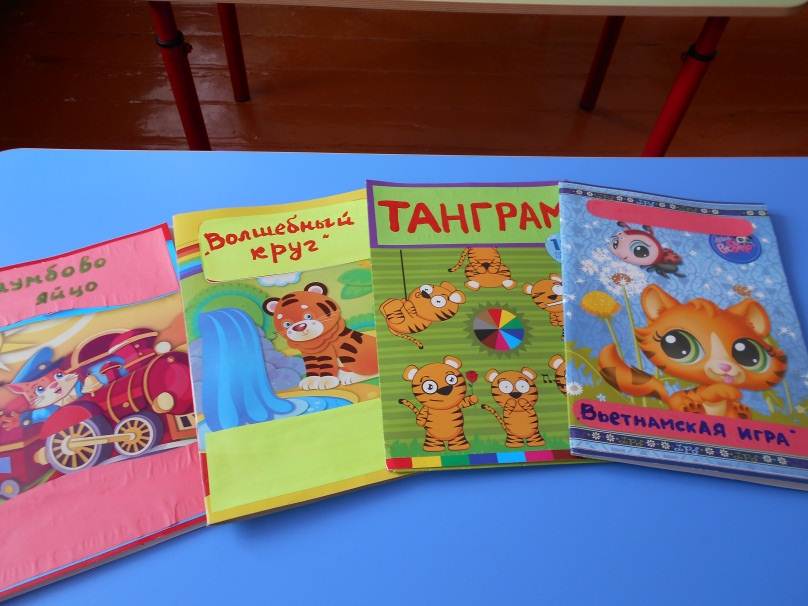 Заниматься моделированием  и играть в настольно-печатные и подвижные игры.
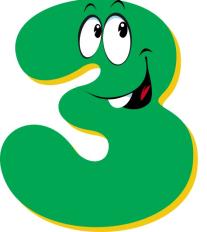 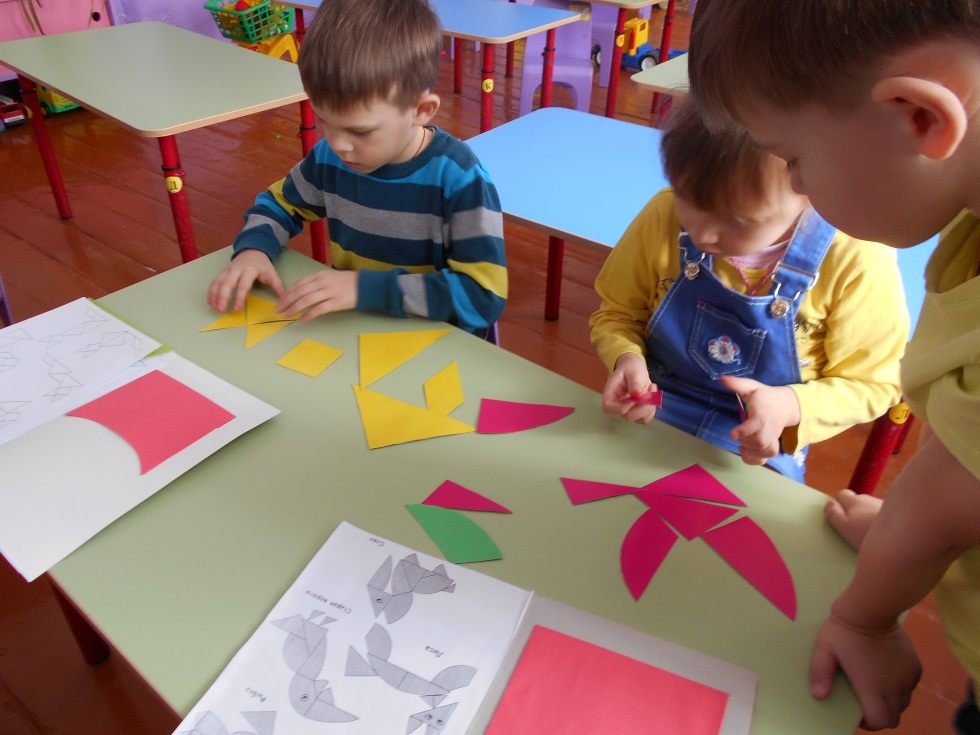 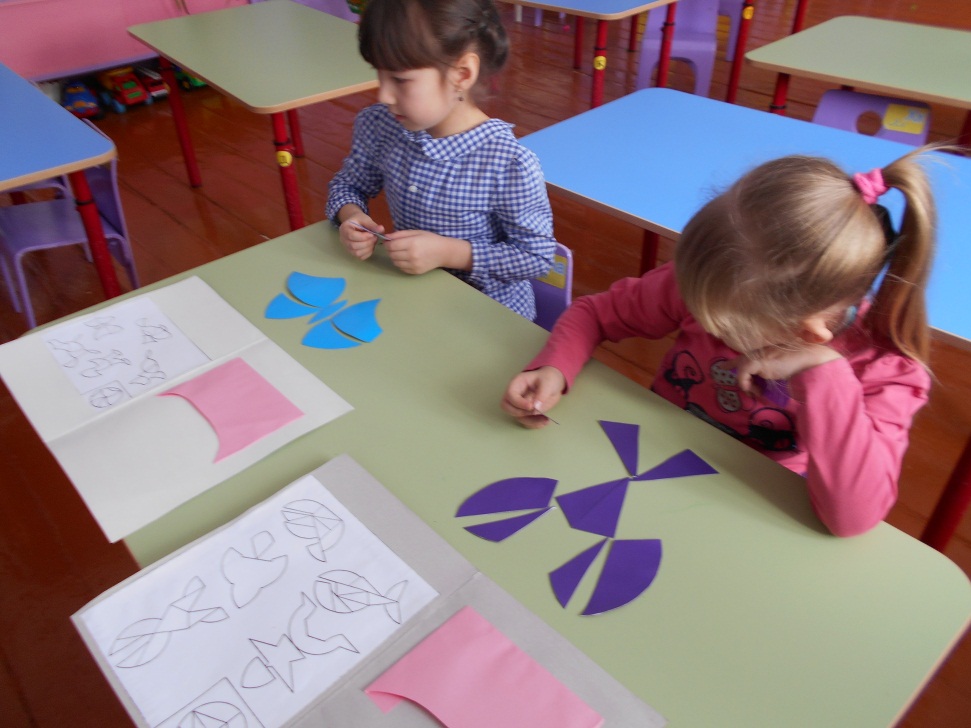 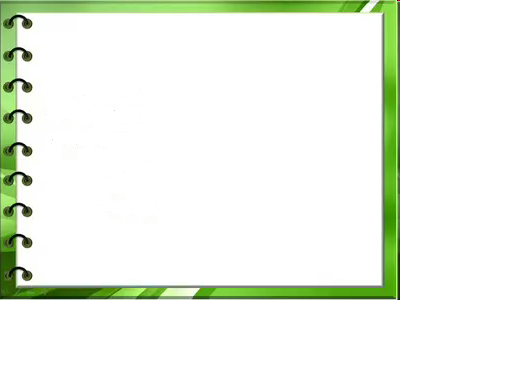 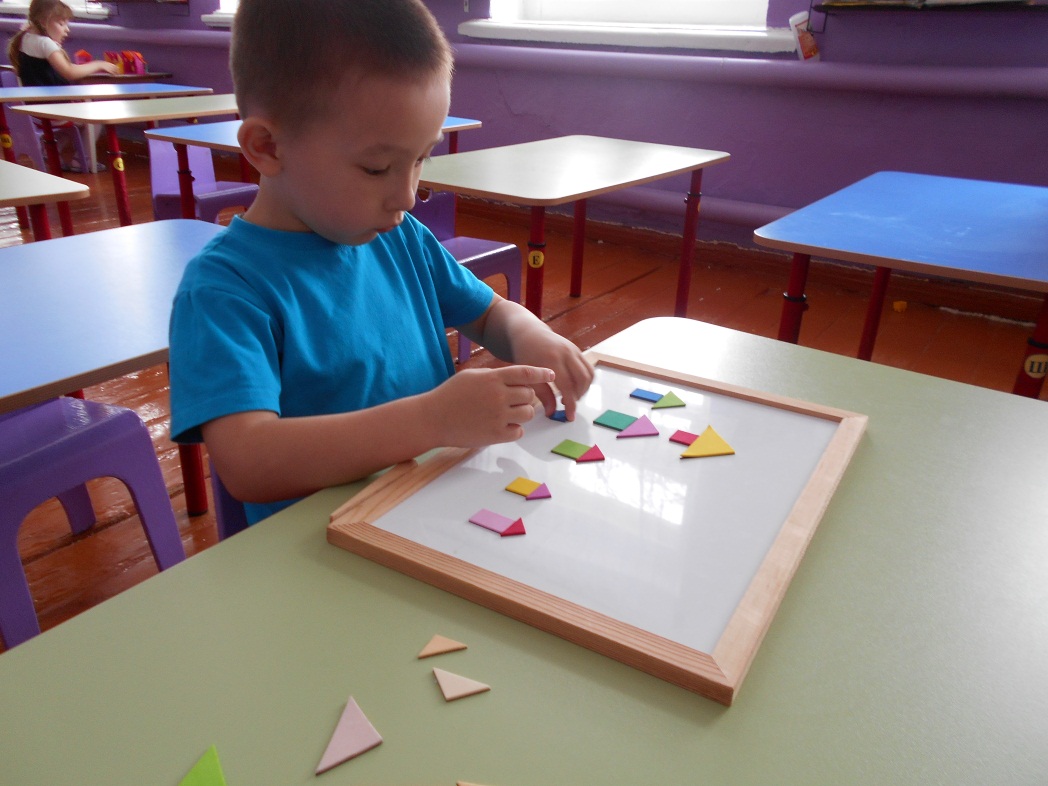 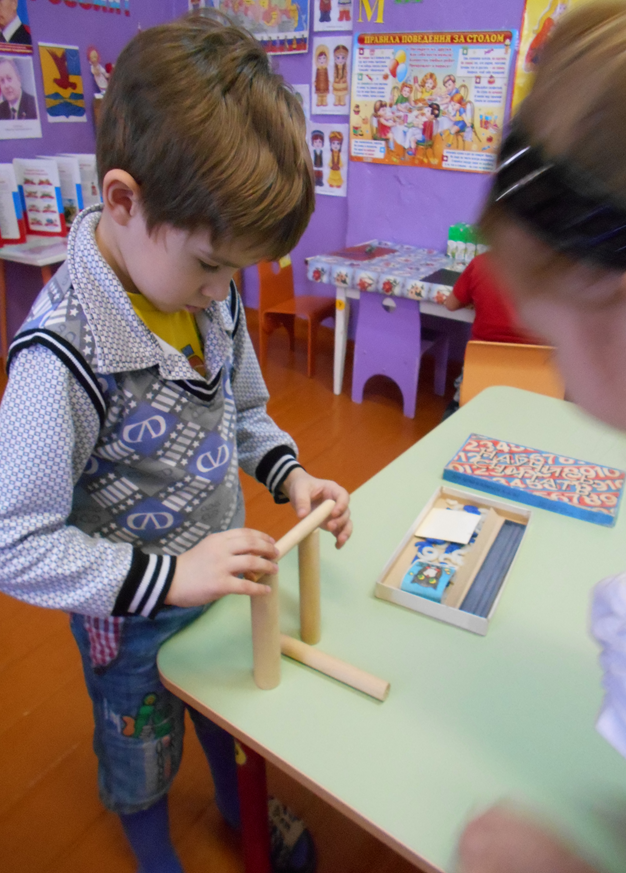 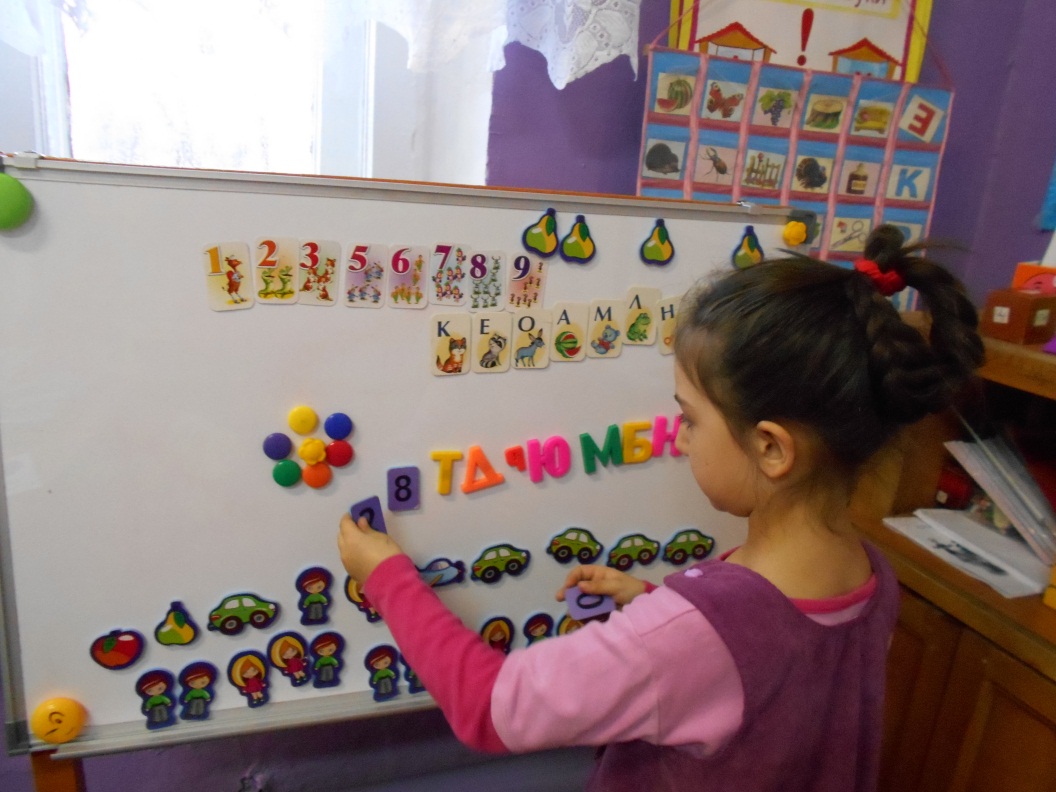 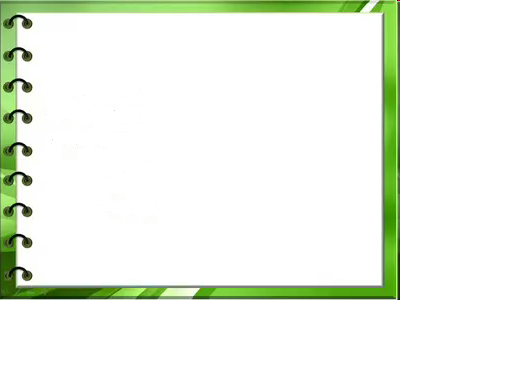 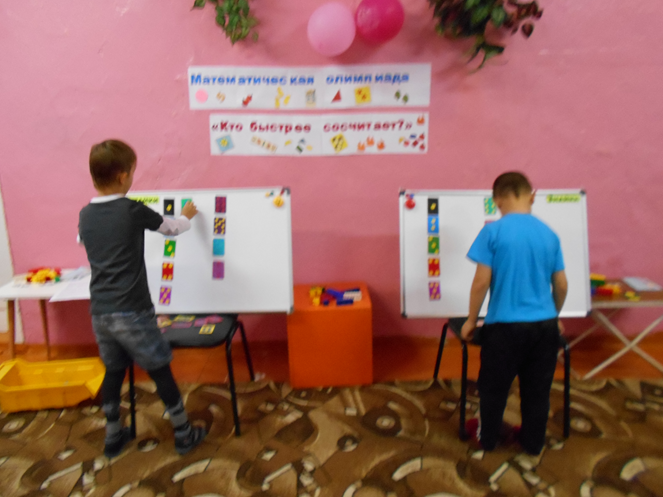 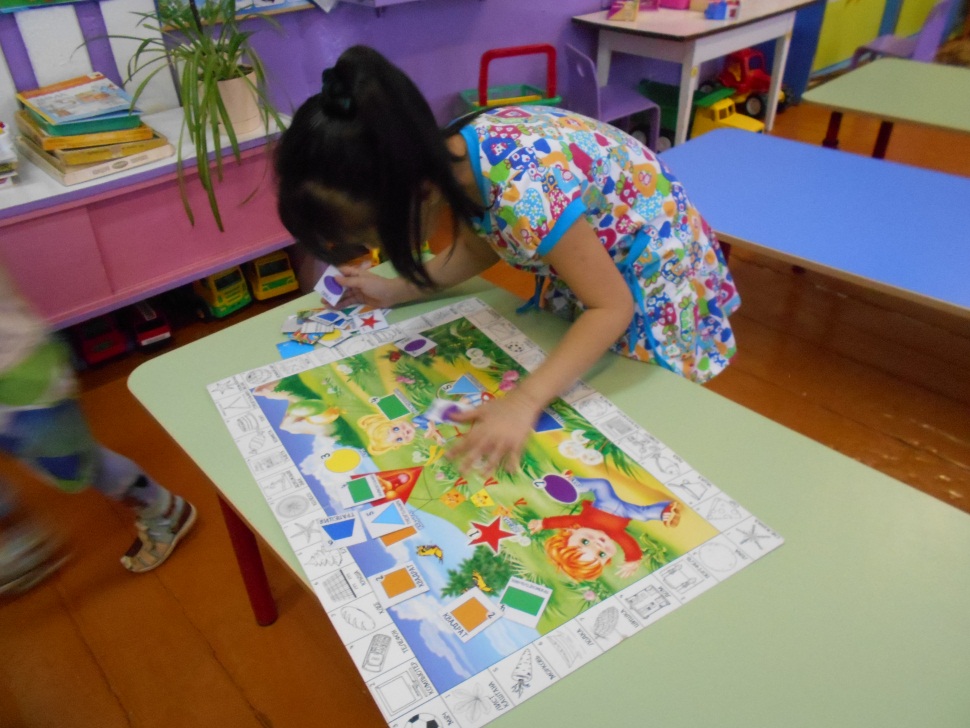 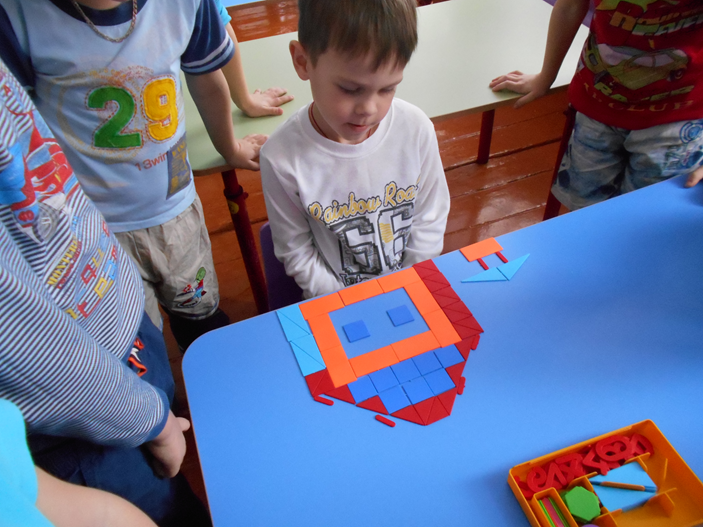 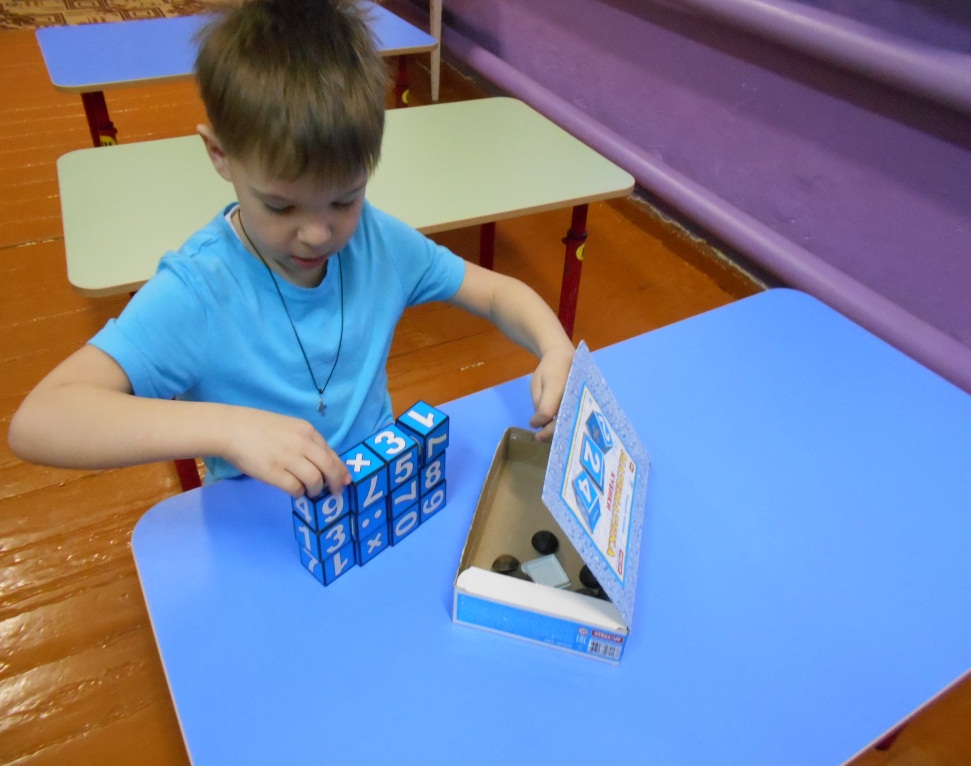 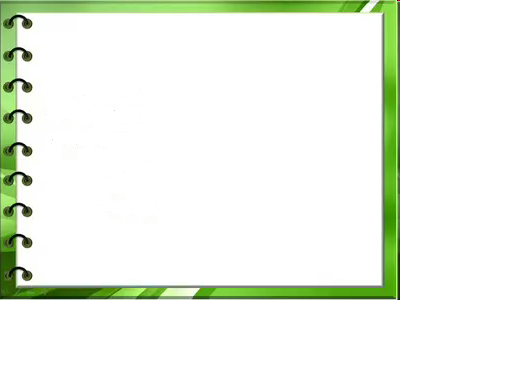 «Городки»
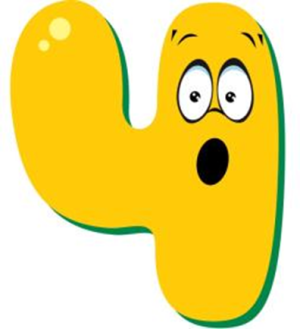 Подвижные игры
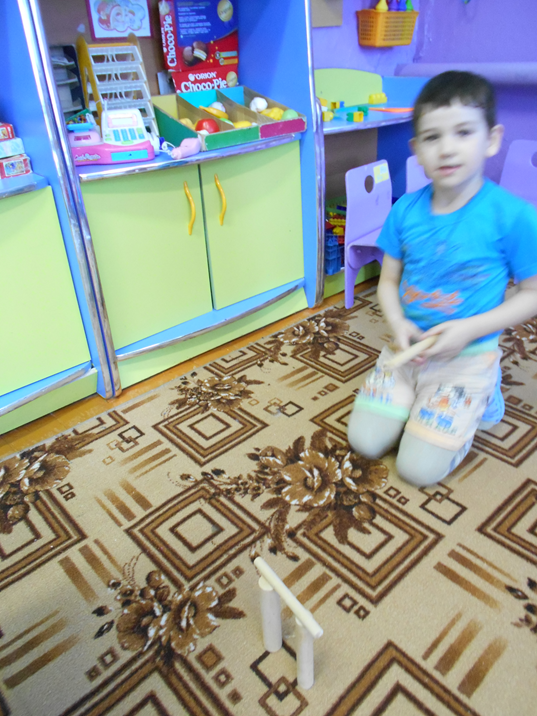 «Твистер»
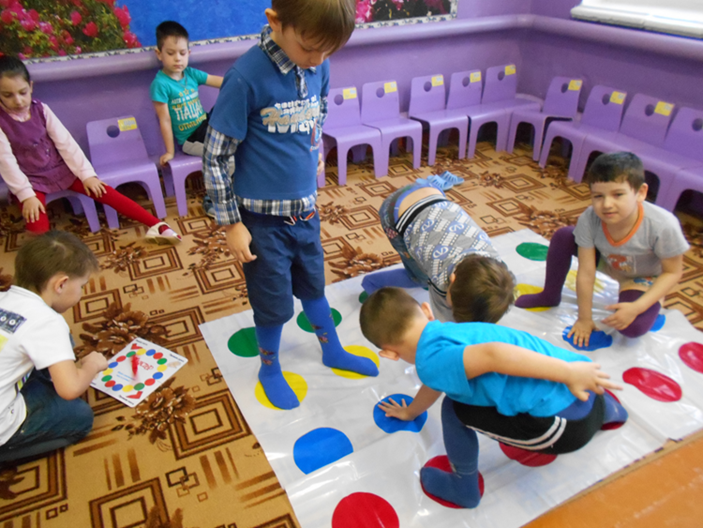 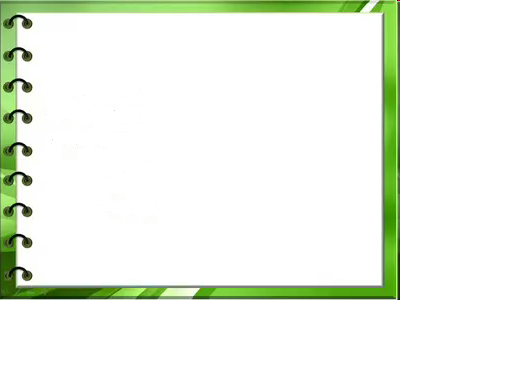 В уголке находится  много разнообразного счётного, демонстрационного и раздаточного материала (мелкие игрушки и предметы, комплекты геометрических фигур, природный материал для счёта и т.д.).  
   Все многообразие занимательного материала используем во время организованной деятельности.
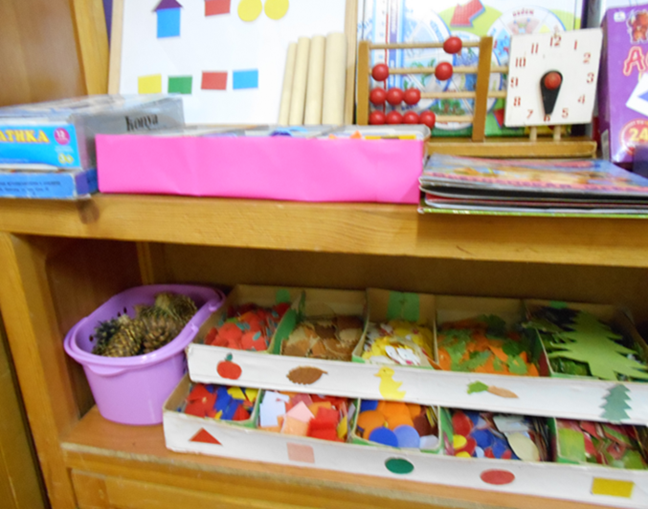 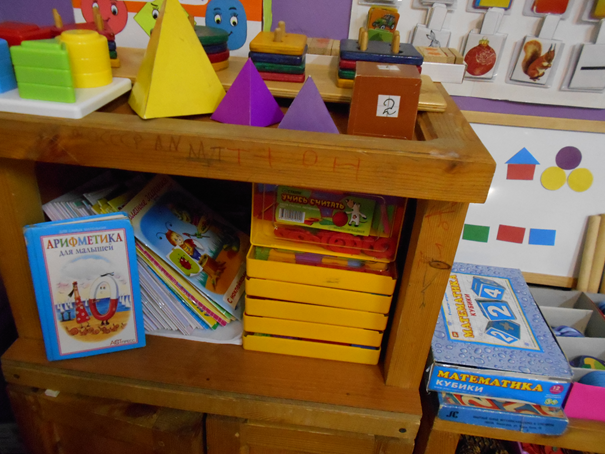 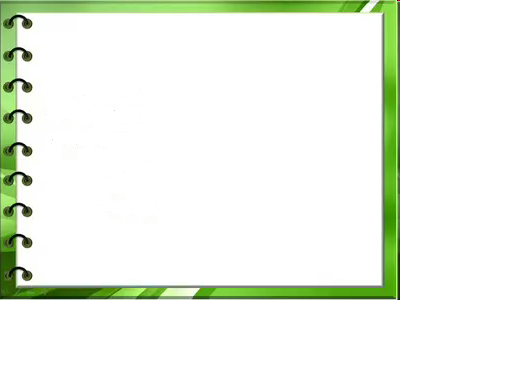 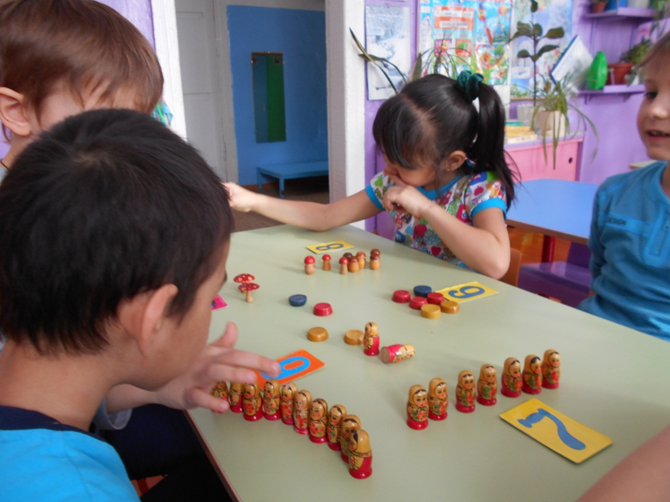 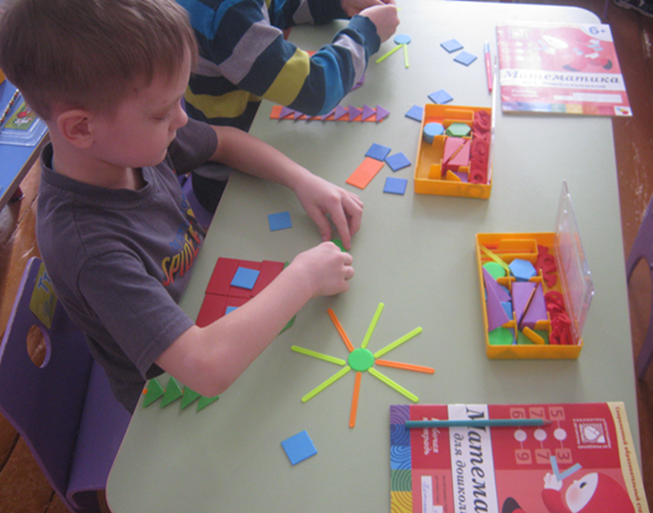 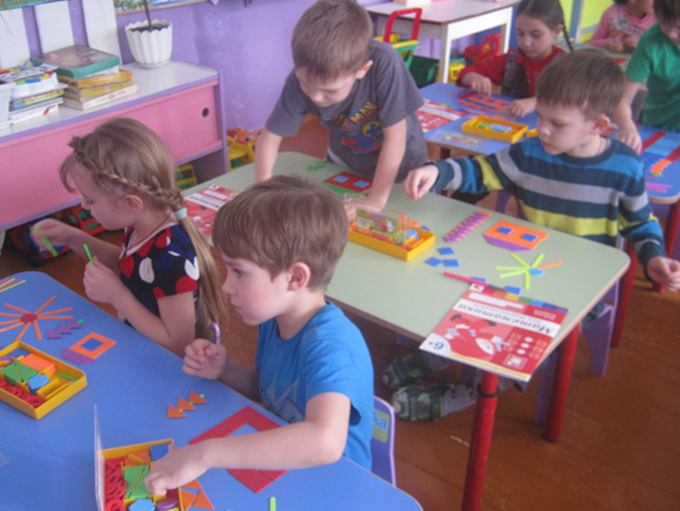 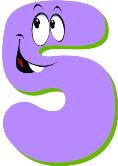 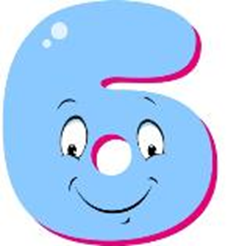 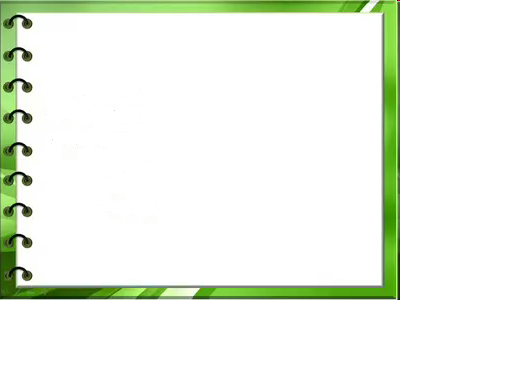 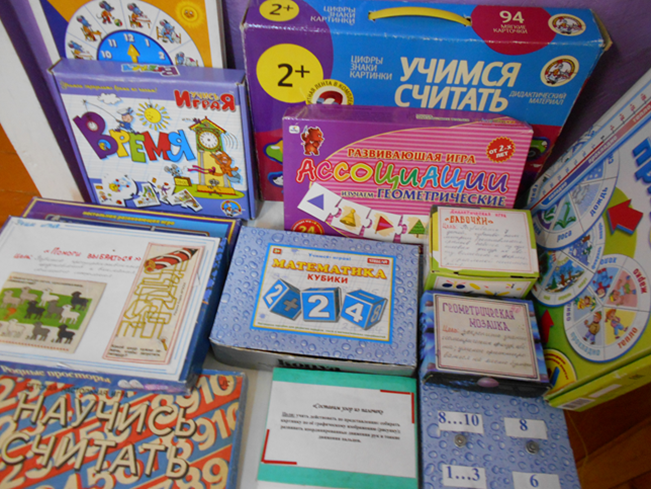 В течении года по мере освоения игр, замещаем одни игры на другие, расширяем  их ассортимент, вносятся  изменения.
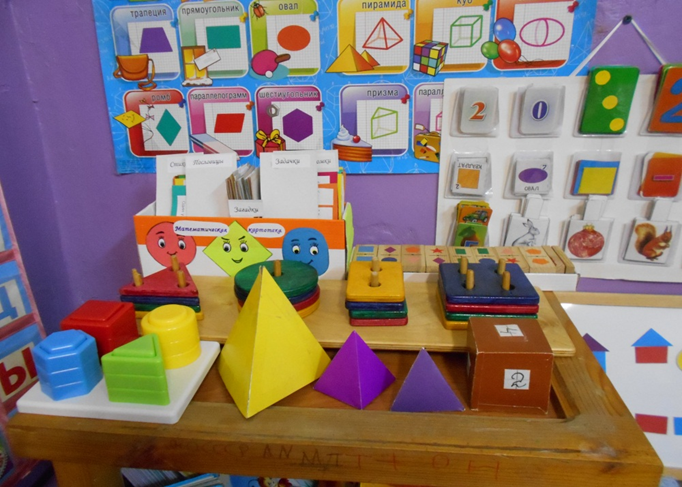 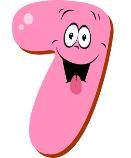 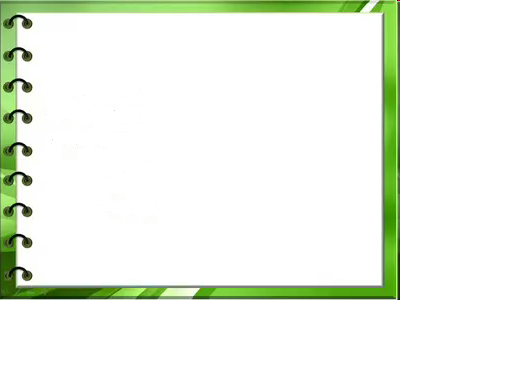 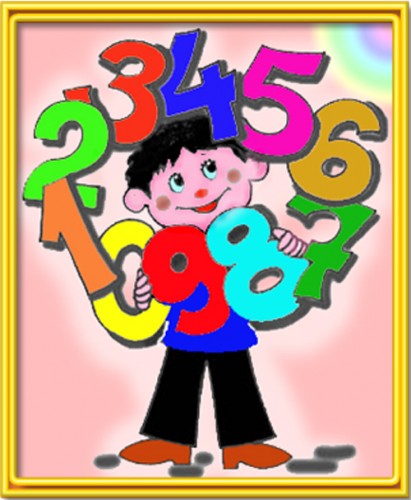 Все, что окружает ребенка, формирует его психику, является источником его знаний. 
    Поэтому, именно мы , взрослые, берем на себя ответственность создать такие условия по организации предметно- пространственной среды , которые способствовали  бы наиболее полной реализации развития детей по всем психофизиологическим параметрам.
Спасибо большое за внимание!